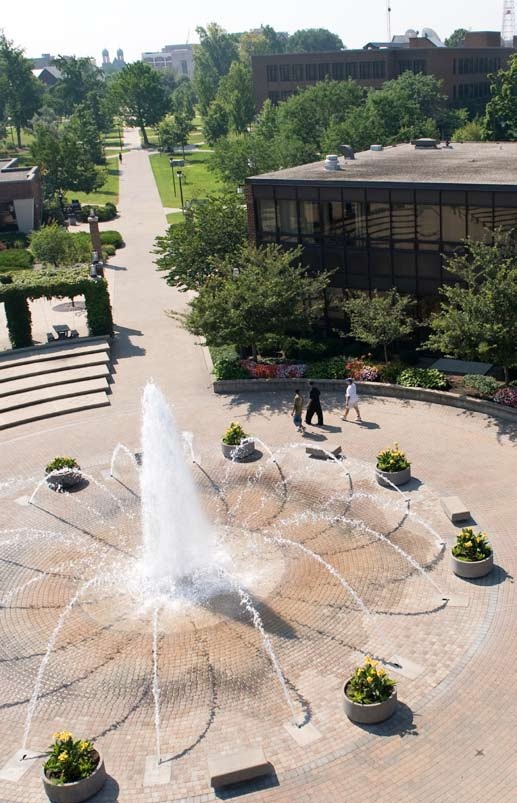 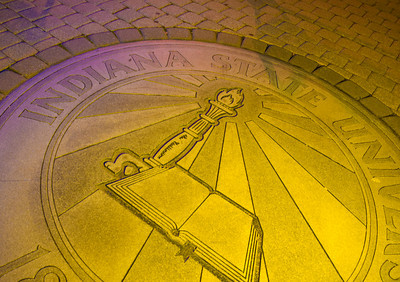 The Pathway to Success
Goal 1 – Initiative 5
Develop Programs for Parents and Families
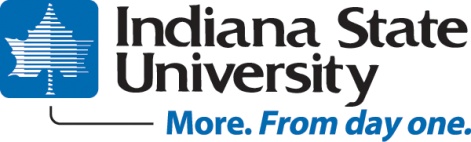 The Pathway to Success
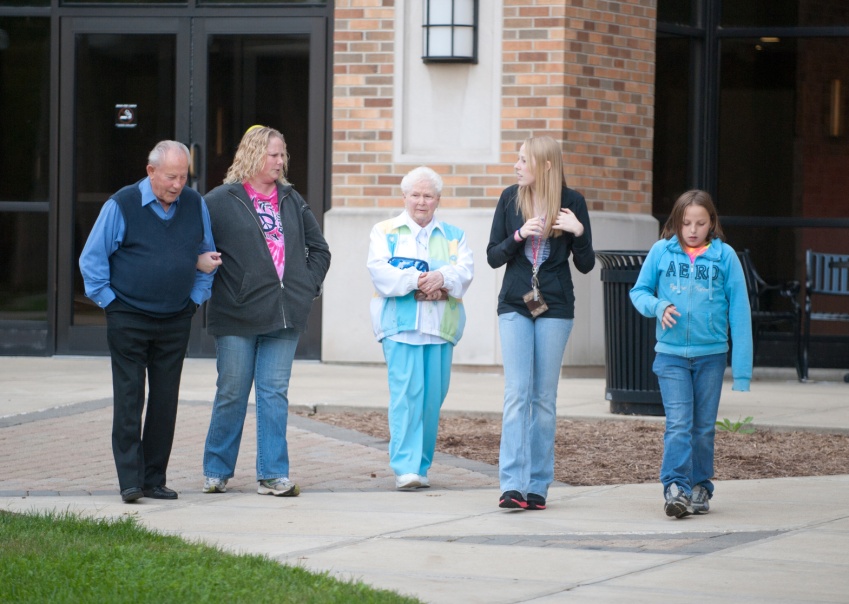 Introduction & Purpose
Centralizes and increases the University’s interaction with parents and siblings, who are an invaluable resource in helping to keep students in college. 

 Special significance to first-generation college parents.
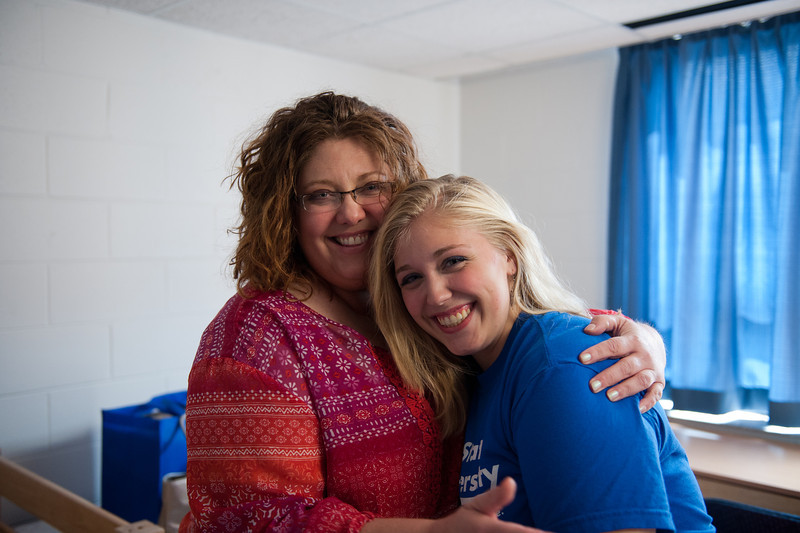 The Pathway to Success
Methods
• Utilizing a staff member to serve as a Parent Advisor, increasing communication, developing a Parent and Families website and companion Facebook page. 
• Conducting an annual Parent Survey exploring expectations, needs and opinions. 
• Expanding Family Day to include academic units, student organizations and targeted programming for younger siblings.
The Pathway to Success
Benchmarks
• Participation in Annual Parent Survey
• Attendance at Family Day (families registered)
• Increased traffic on Parent and Families website
• Members on Parent Facebook page
• Contact at Parent Tent during Move-In
• Reach of ParentLink
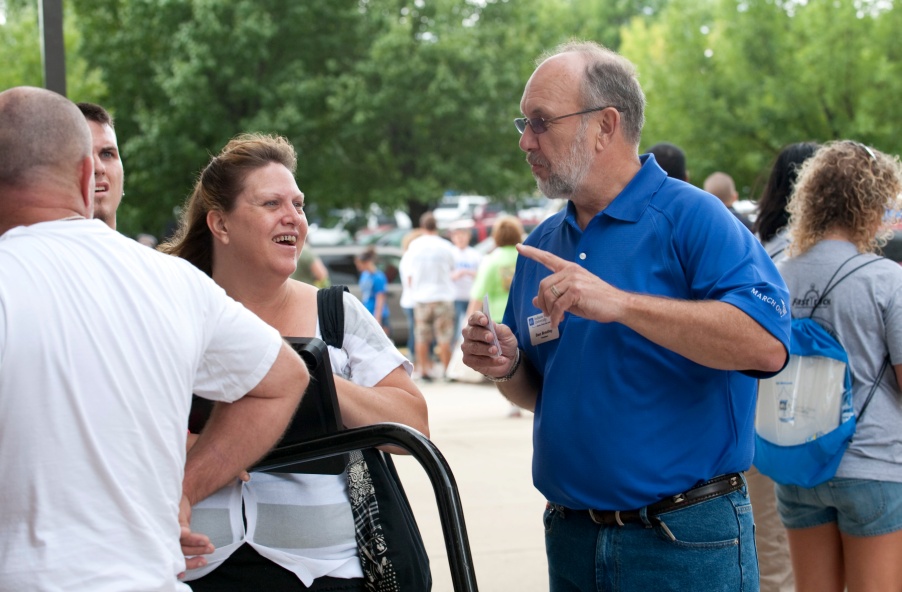 The Pathway to Success
Discussion
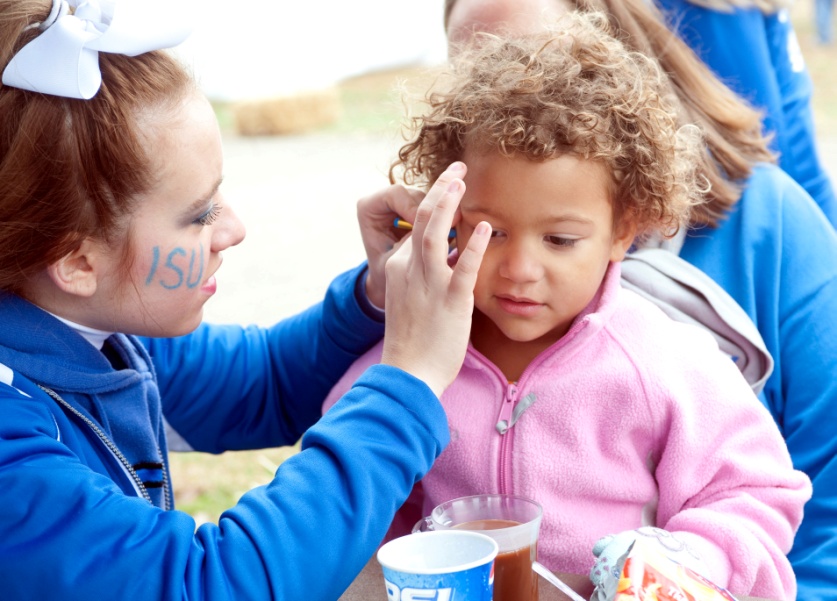 Continue what is working (website, social media, e-card series, parent survey, ParentLink, welcome letter, and Family Day)

Additions – Sycamore Hoopla, break transportation and an online Parent and Families Guide to Indiana State
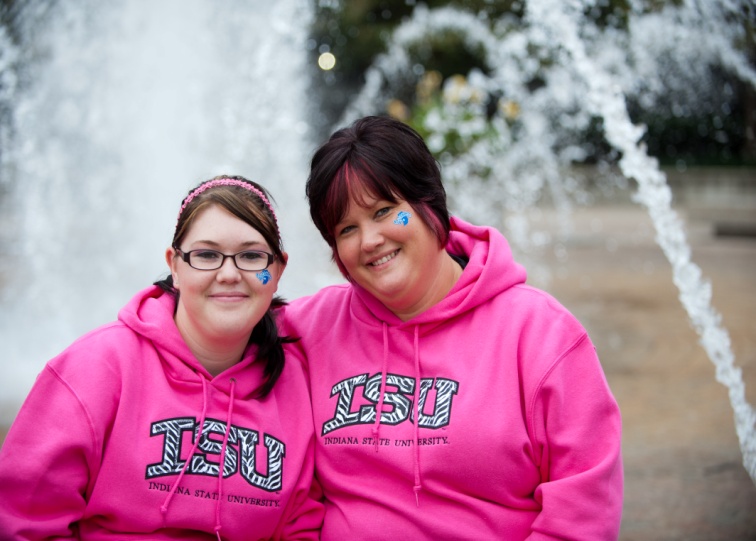 The Pathway to Success
Summary
This initiative has been successful in engaging parents and younger siblings with Indiana State, especially first-generation college families. 

While we serve only a small percentage of ISU parents (primarily first-year parents), the impact we have is high.
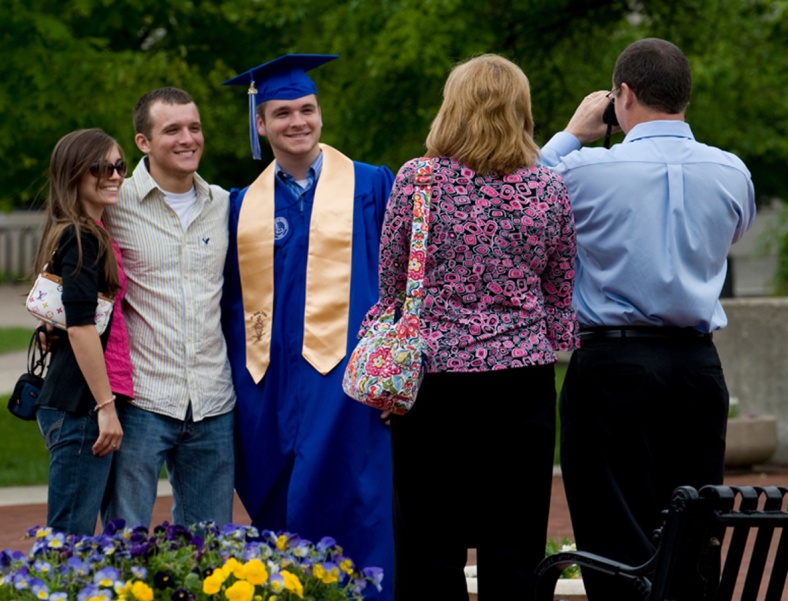 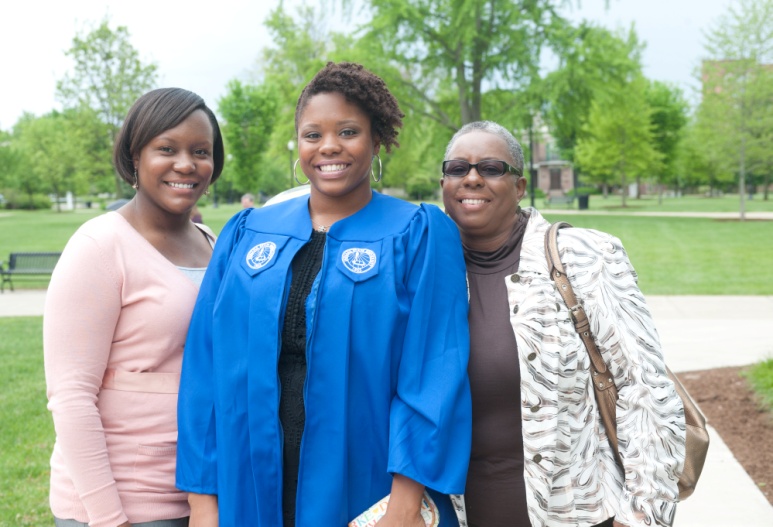